Open Access publishing in times of war
Case of Ukraine and Russia
Background
In the news
World reaction
On February 24, 2022, Russia invaded the eastern territories of Ukraine, claiming ownership of the Donetsk and Luhansk regions.
Approximately 27% of buildings are damaged or destroyed.
Many labs and institutions are not operating. Amidst rolling blackouts and disruptions, a dramatic decrease in research funds (as large as 50%) has cut back scientific activity in the country.
Research funds have been redirected to the military,
Martial law and general mobilization have enlisted male researchers, especially those with military experience and those within the 18-60 age range
scientists and institutions around the world immediately launched into protest against Russia’s escalation:
The European Commission agreed to cease payments to Russian participants and to not renew contract agreements for Horizon Europe
The $300-million, MIT-led Skoltech program was dissolved one day after the war began, with no foreseeable restart in the future
Various governments and research councils in the European Union froze collaborations and discouraged working with Russian institutions
The European Organization for Nuclear Research, CERN, barred all Russian observers and will dismiss almost 8% of its workers—about 1,000 Russian scientists—hen contracts expire later this year
2
The impact of war on science
Disruption of Research Activities: The conflict has disrupted research activities, as universities, laboratories, and research institutions in conflict-affected areas faced challenges in continuing their work. Infrastructure damage and limited access to resources and funding have further hindered scientific progress.
Brain Drain: The war has led to an increase in the emigration of skilled researchers and scientists. Many talented individuals have sought opportunities abroad to escape the instability and seek better working conditions and prospects.
Limited Funding: The conflict has diverted national resources away from scientific research and development, leading to reduced funding for scientific projects and academic institutions.
Collaborations and International Relations: The war has strained collaborations between Ukrainian scientists and their international counterparts. Travel restrictions, security concerns, and geopolitical tensions have impacted the exchange of knowledge and collaborations.
Loss of Scientific Heritage: Conflict-related destruction and loss of records and historical documents have threatened the preservation of Ukraine's scientific heritage.
3
Total number of articles
4
[Speaker Notes: 48% drop for Russia at peak. 38% drop for Ukraine at peak]
Russia total number of articles vs. Gold OA
5
[Speaker Notes: We see 27% are Gold OA after the war began which demonstrates a growth from its peak of 22.9%. So the number of articles is going down but a larger percentage of them is Gold OA.]
Ukraine total number of articles vs. Gold OA
6
[Speaker Notes: At its peak 29% of articles published by Ukrainian scientists were Gold OA.  After the war began we see approximately 27% are still Gold OA.]
Number of citations is down accordingly
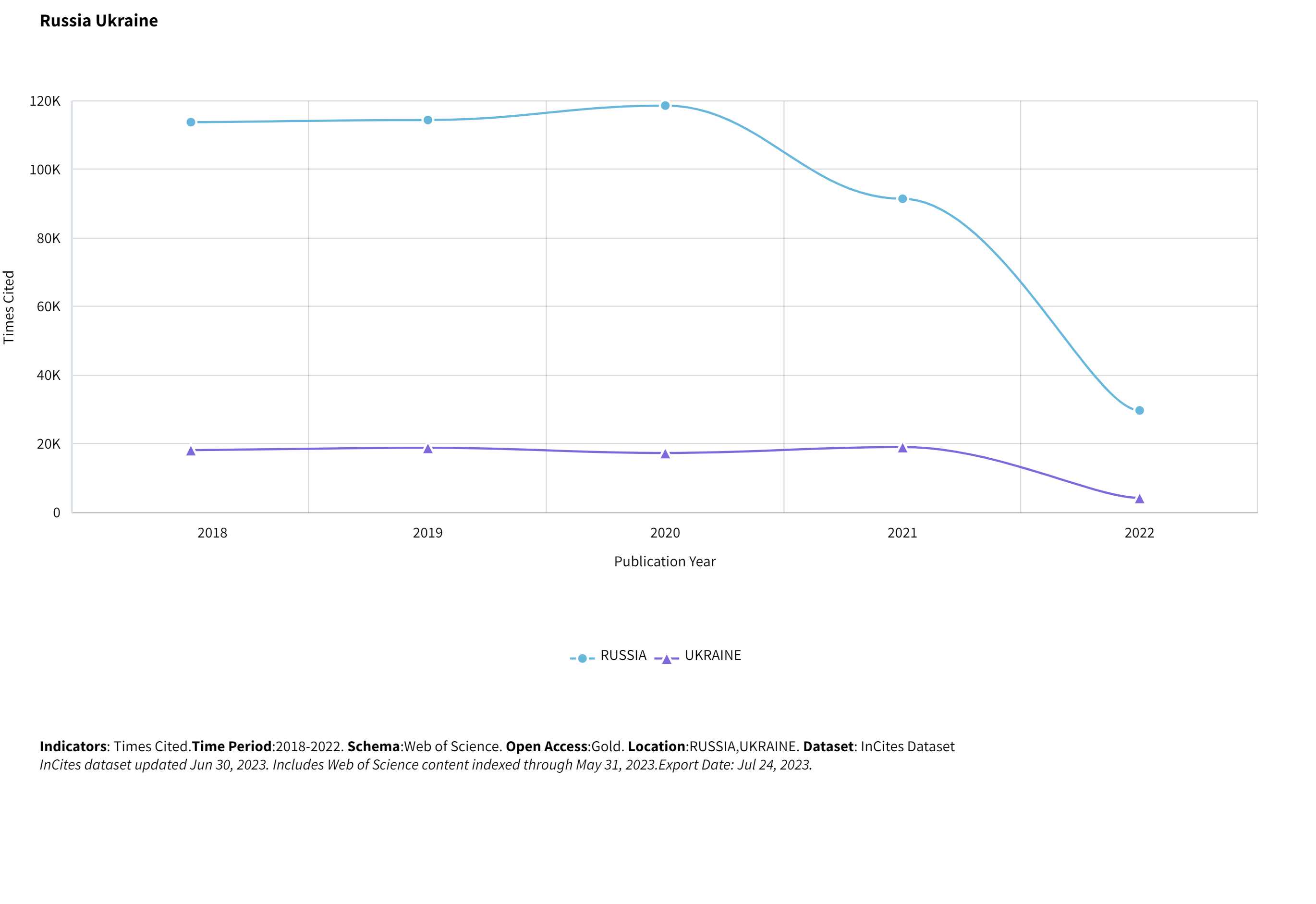 118,807
91,643
29,959
19,300
4,477
7
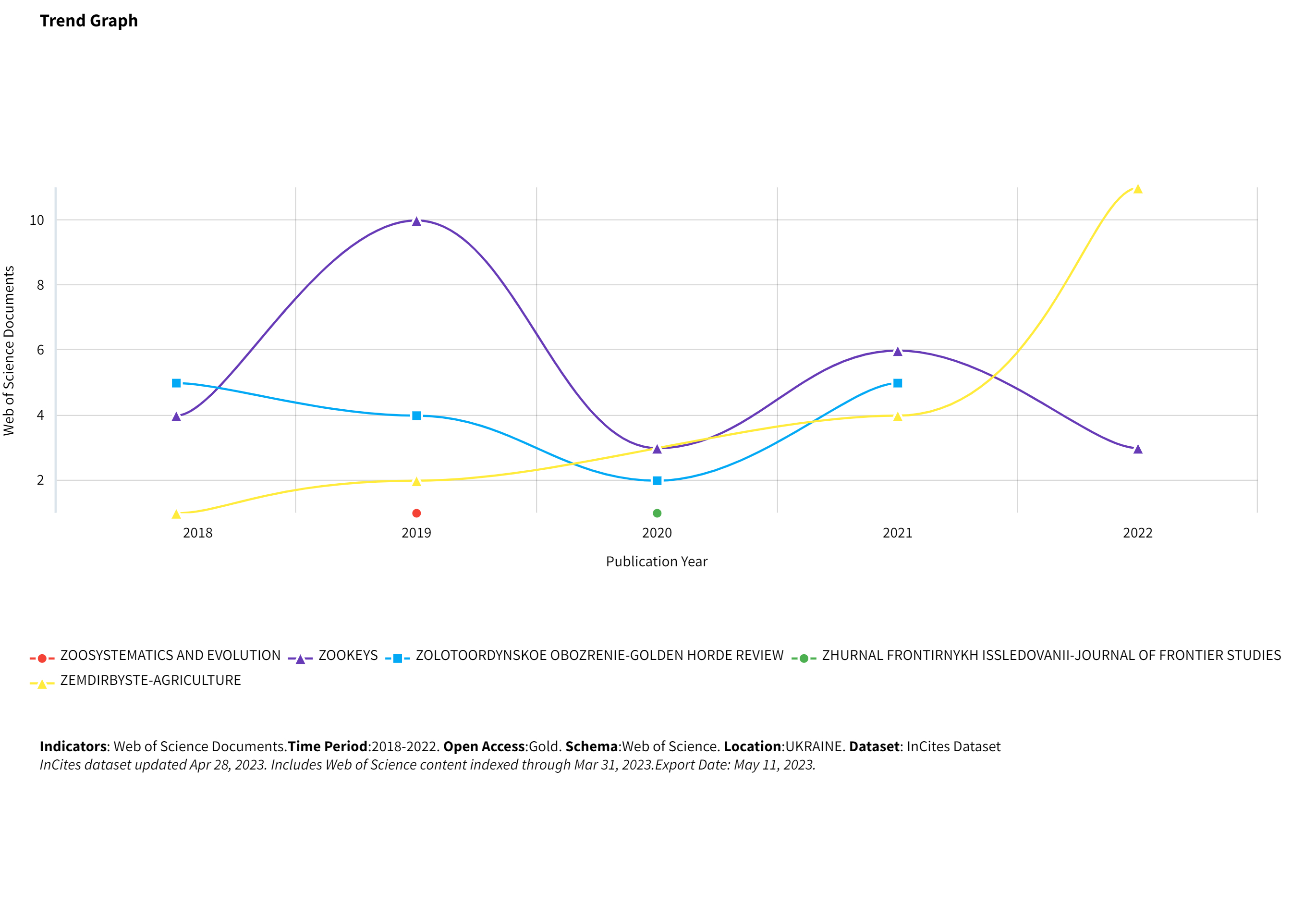 Top OA journals for Ukraine
[Speaker Notes: Zemdirbyste-Agriculture Published by:
Lithuanian Research Centre for Agriculture and Forestry, Vytautas Magnus University
soil and crop management, crop production, plant protection, plant breeding and genetics, biotechnology, plant nutrition, agrochemistry, soil science, microbiology etc
GOLDEN HORDE REVIEW is a Russian journal and therefore not published in]
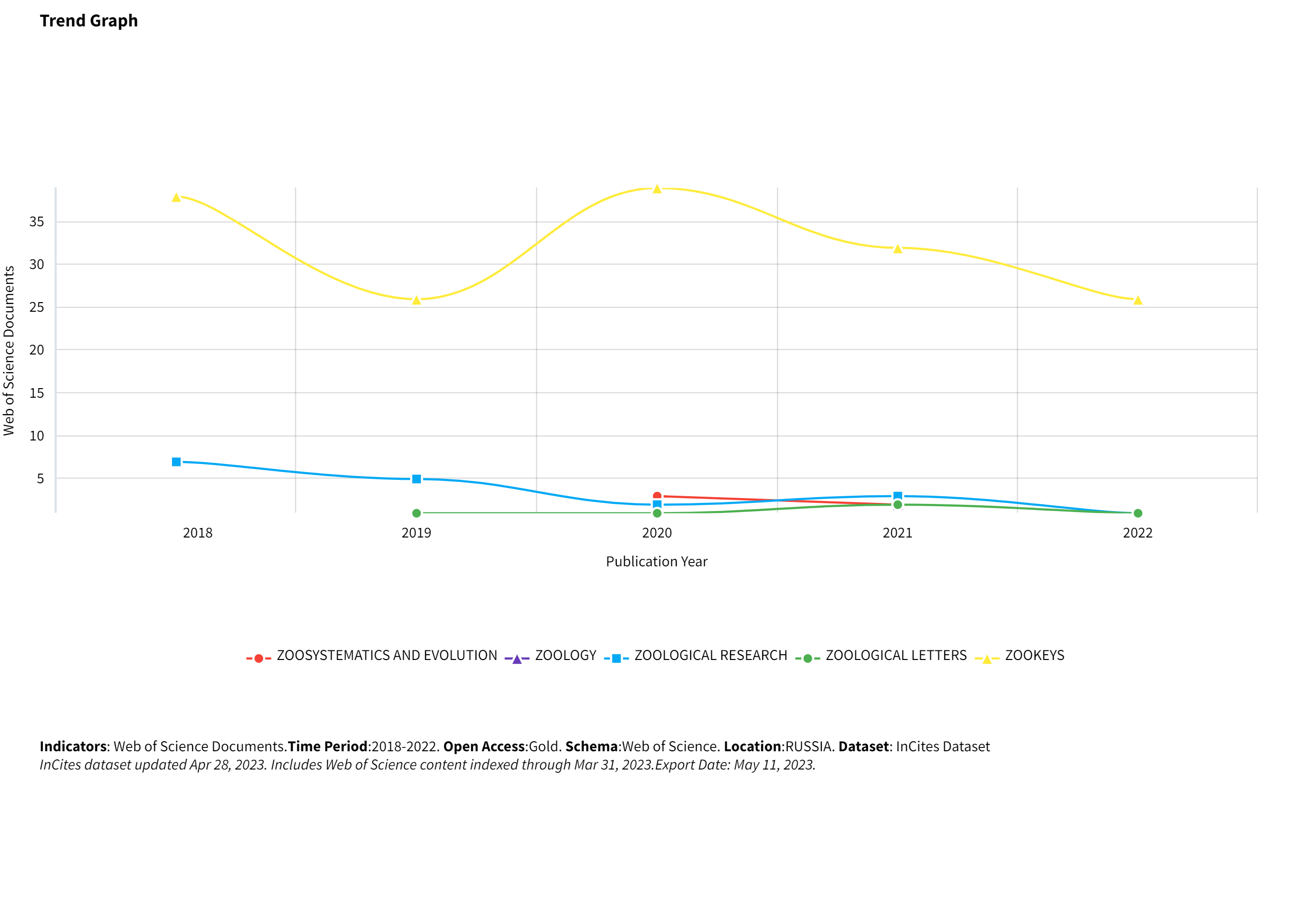 Top OA journals for Russia
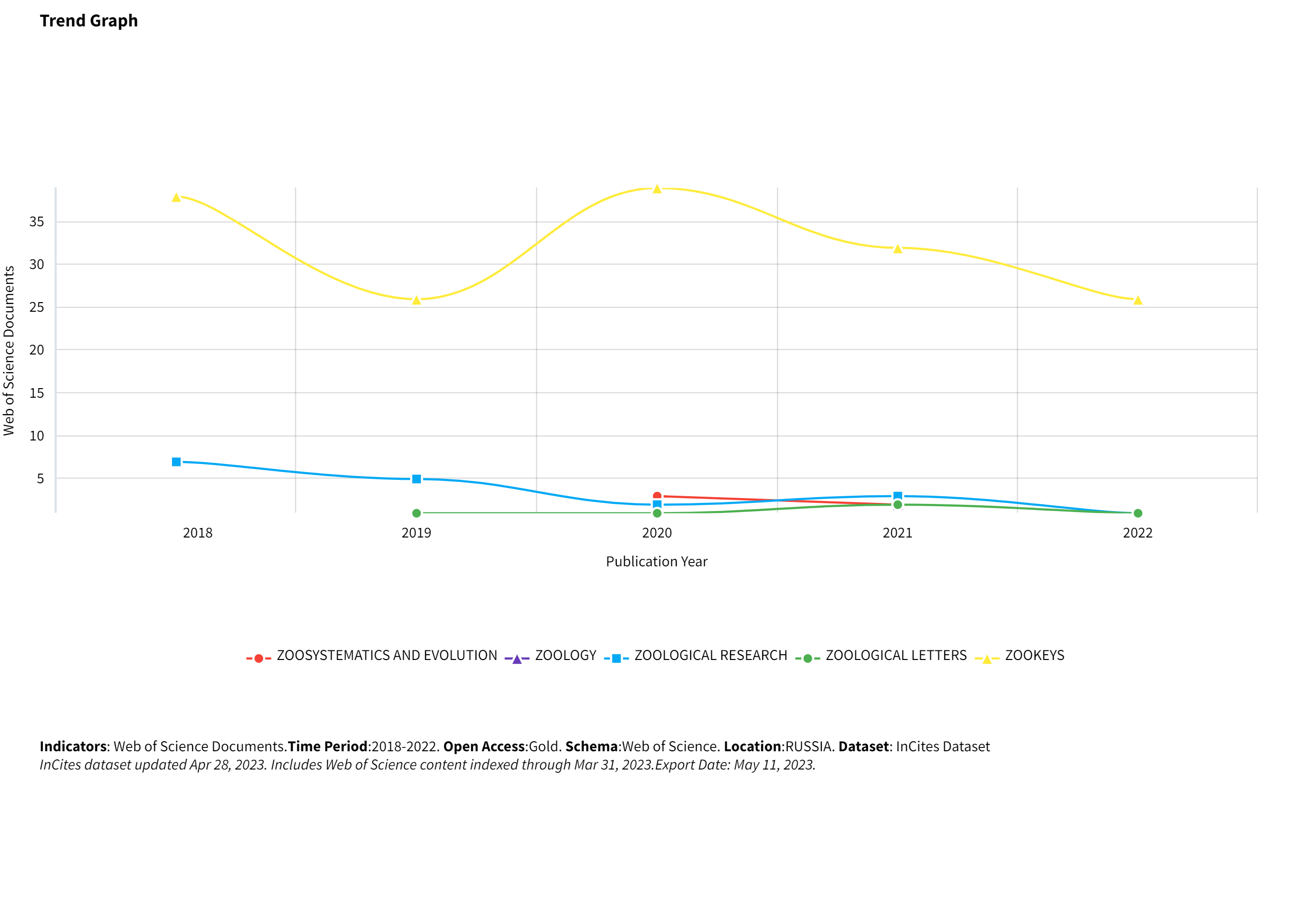 9
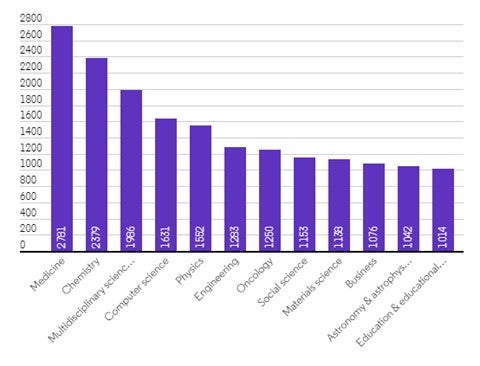 Spotlight on Early Career Researchers in Ukraine
We retrieved all of Ukraine’s publications from the Web of Science™. We then calculated the ‘academic age’ of these authors, which involved looking at the difference between their first and last year of publication. We only selected authors who published an article in 2021 or 2022 with no publications prior to 2021, as this likely indicates a researcher at the onset of their scientific endeavor.
Through this effort, we identified 540 categories that recent early career authors have focused on
Computer science, physics and engineering, among other disciplines, recently benefitted from the focus of over 1,000 early career researchers who managed to publish only one article in 2021 and 2022.
There are many other disciplines and areas of research that have captured the attention of hundreds of early career scientists including biology, immunology, environmental sciences and more, all likely affected by the lingering war.
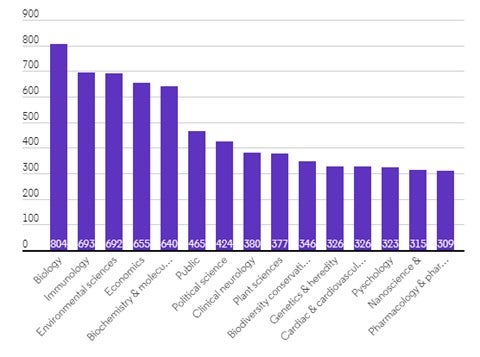 https://clarivate.com/blog/the-future-of-research-in-ukraine-is-under-threat/
10
Conclusions
Despite experiencing a significant decline in both publications and citations, one notable aspect that has remained relatively stable is the percentage of open-access (OA) publications.
This resilience in OA publications could be attributed to certain factors, including grants and OA fees being waived for Ukrainian researchers during this challenging period. 
Additionally, local OA Russian journals continue to contribute to the stable OA publication rate. 
However, it is essential to recognize that the full impact of the ongoing war on scientific publishing is yet to unfold. 
The data available only captures publications up to 2022, leaving room for further observation on how the war will affect scientific publishing in the future. 
As the situation evolves, it will be crucial to monitor how the conflict's ramifications continue to shape the landscape of scholarly communication in the region.
11
Thank you
Gali Halevi, MLS, PhD
Gali.Halevi@clarivate.com
+1 917 456 4345